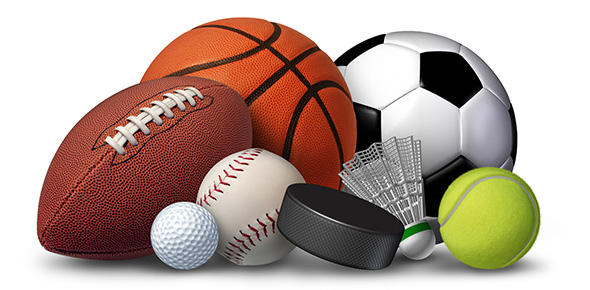 A1
B1
C1
D1
A2
B2
C2
D2
C3
A3
B3
D3
C4
D4
A4
B4
A
B
C
D